Çavuşlu
Ortaokulu
Brifing 
 Dosyası
2019-2020
T.C.

TOROSLAR  KAYMAKAMLIĞI
Çavuşlu Ortaokulu Müdürlüğü
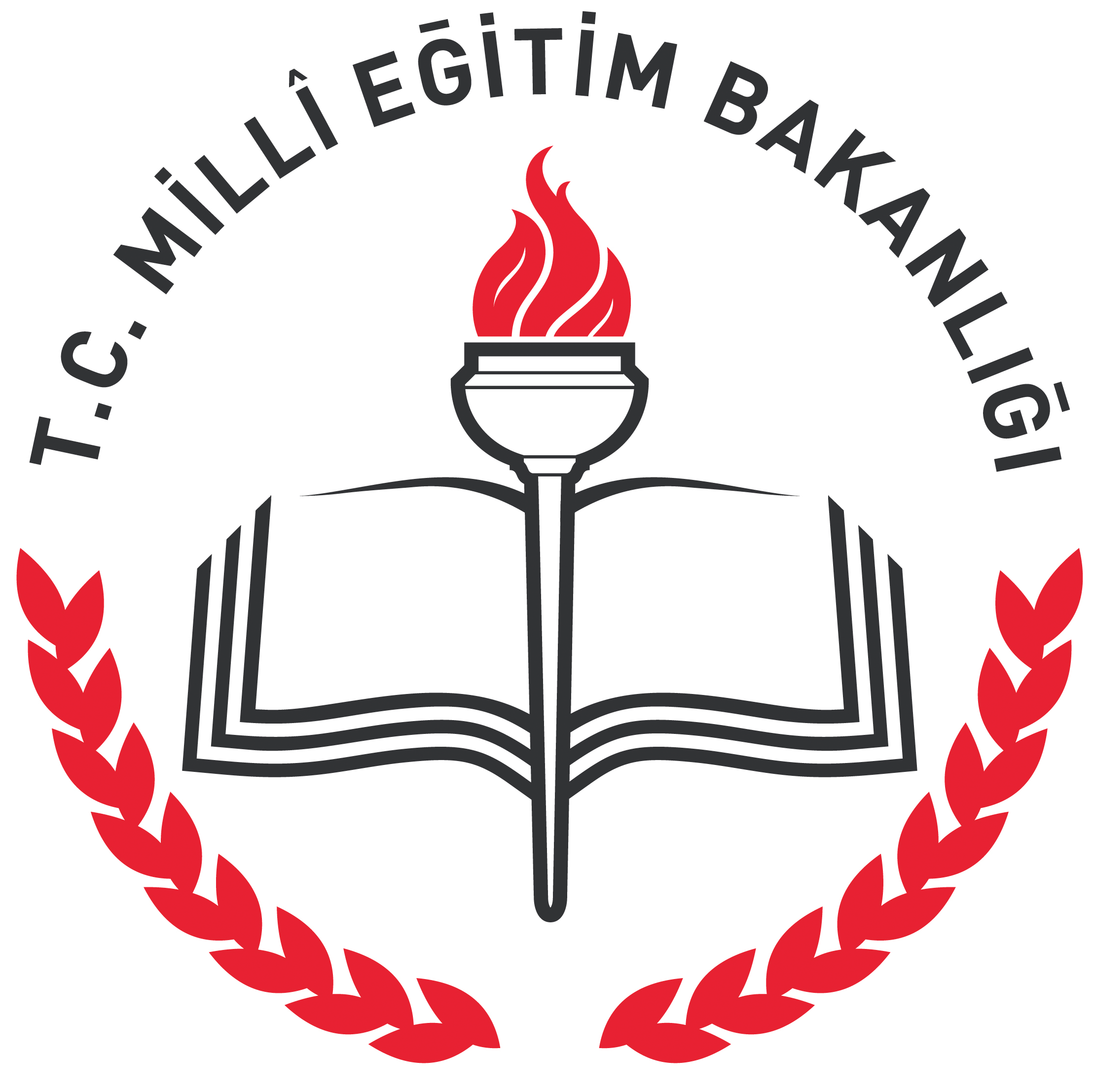 4
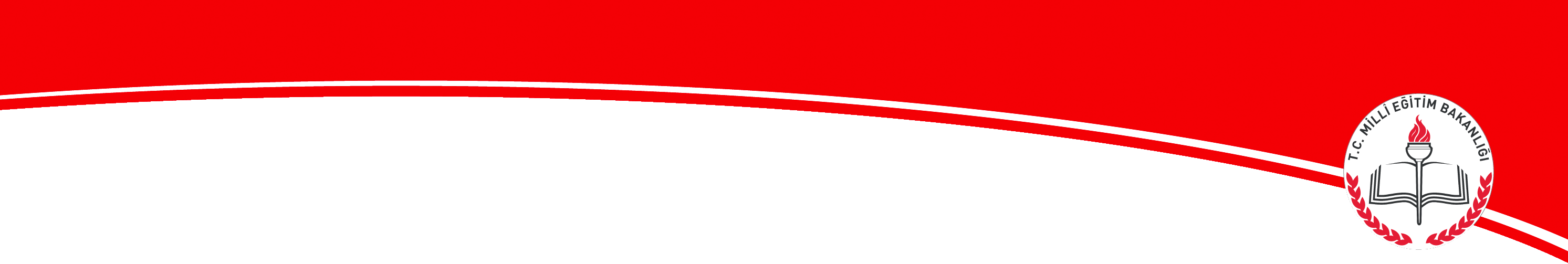 .
Okulumuzun konumu
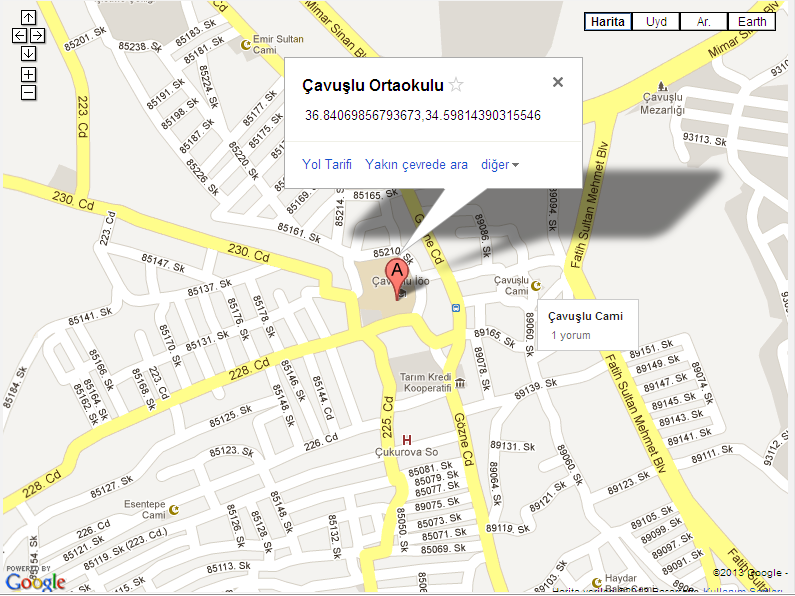 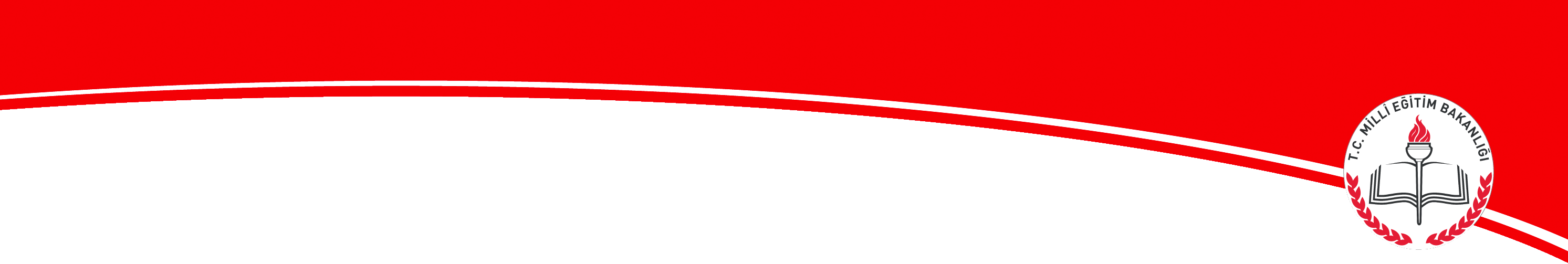 .
6
II. BÖLÜM

     TARİHÇE
Okulumuz 2012-2013 eğitim öğretim yılında ortaokul olarak eğitim-öğretime başlamıştır.
Çavuşlu Ortaokulu/Kurumu Müdürlüğümüzde:
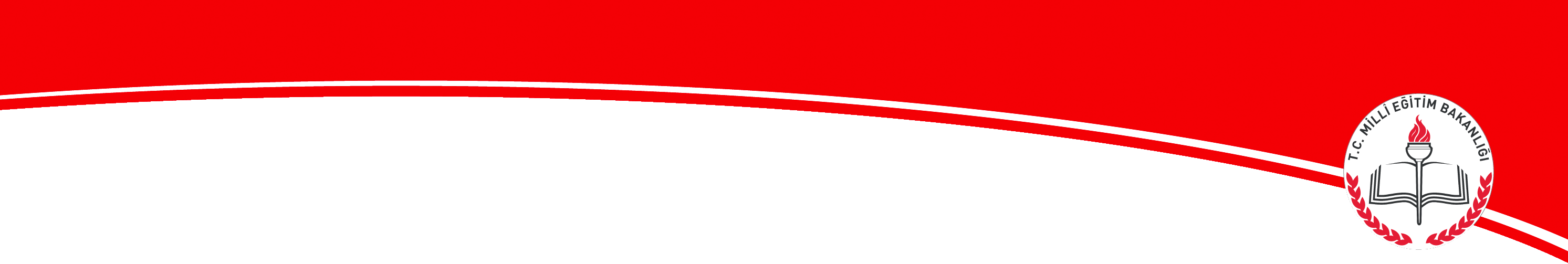 .
ÇAVUŞLU ORTAOKULU MÜDÜRLÜĞÜ BRİFİNG DOSYASI
- 7 -
BİNA BİLGİLERİ
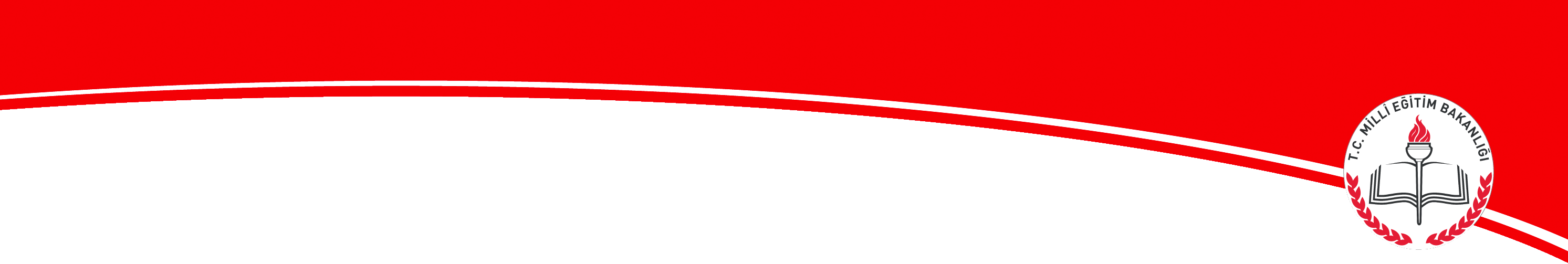 - 8 -
ÖĞRENCİ BİLGİLERİ
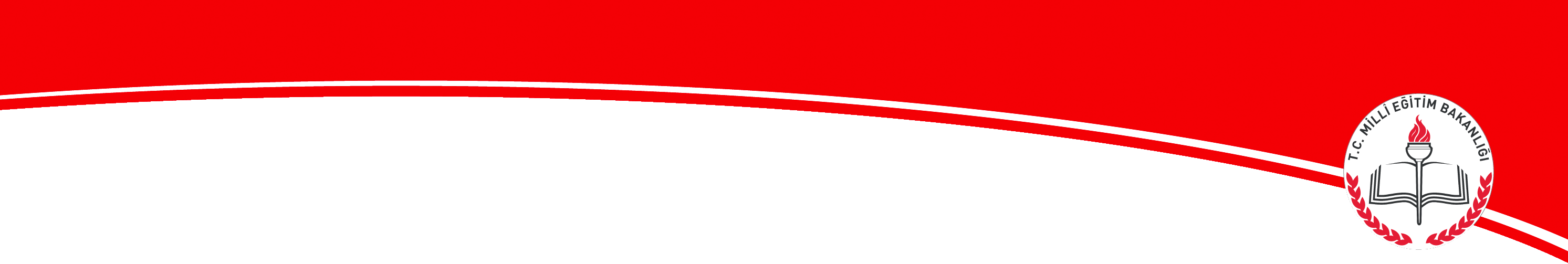 ÇAVUŞLU ORTAOKULU MÜDÜRLÜĞÜ BRİFİNG DOSYASI
       - 9 -
Derslik – Şube- Öğrenci Sayıları
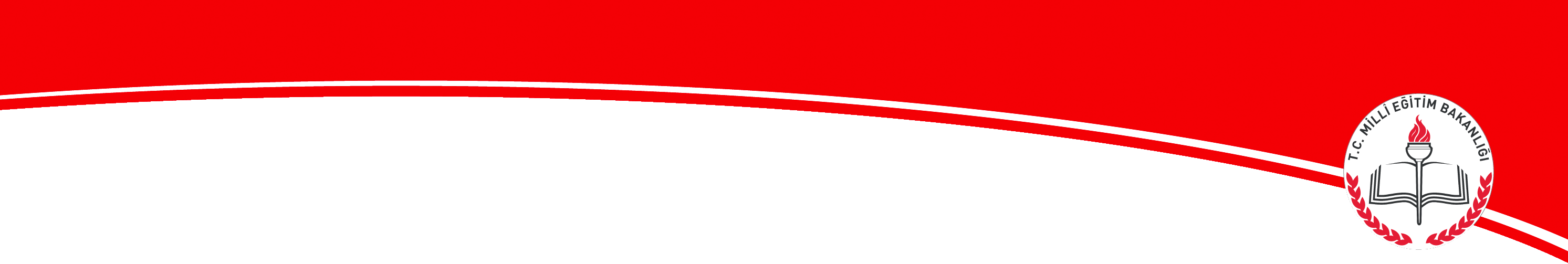 Derslik, Okul ve Öğretmen Başına Düşen Öğrenci Sayısı
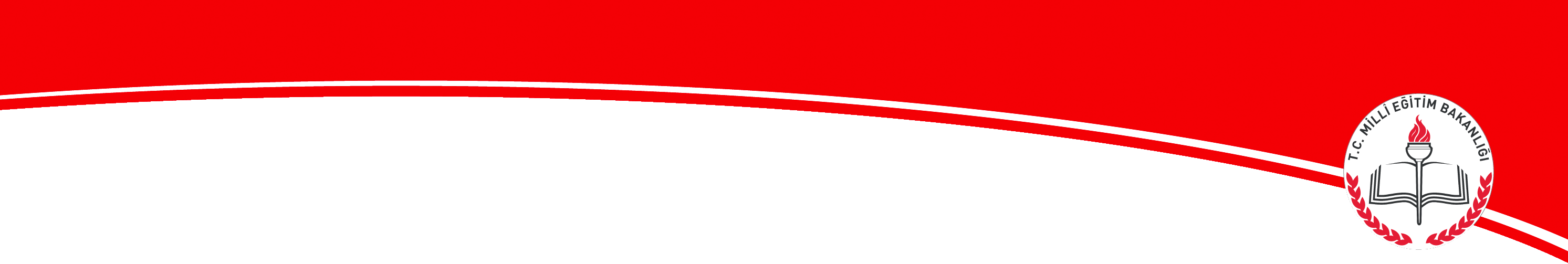 ÇAVUŞLU ORTAOKULU- 11 -
Öğretmen  Ve Yardımcı Personel Listesi
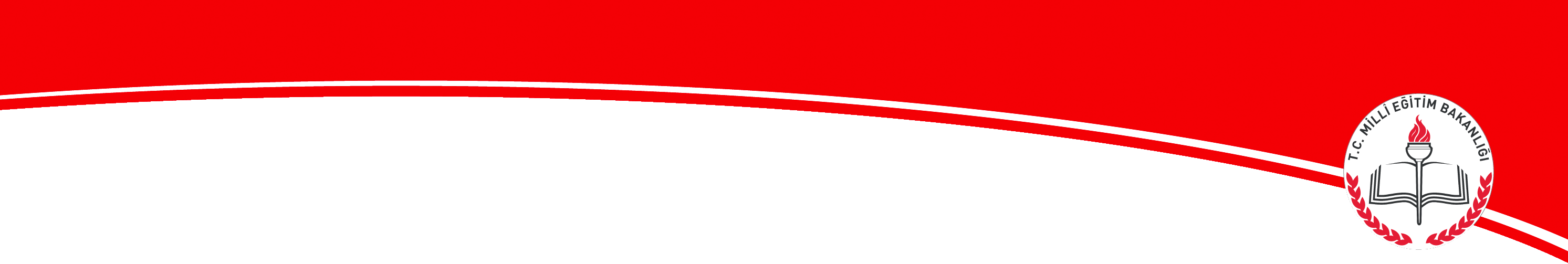 REHBER
1-GÖKHAN  ÖZDER
2-HİKMET  AKSOY
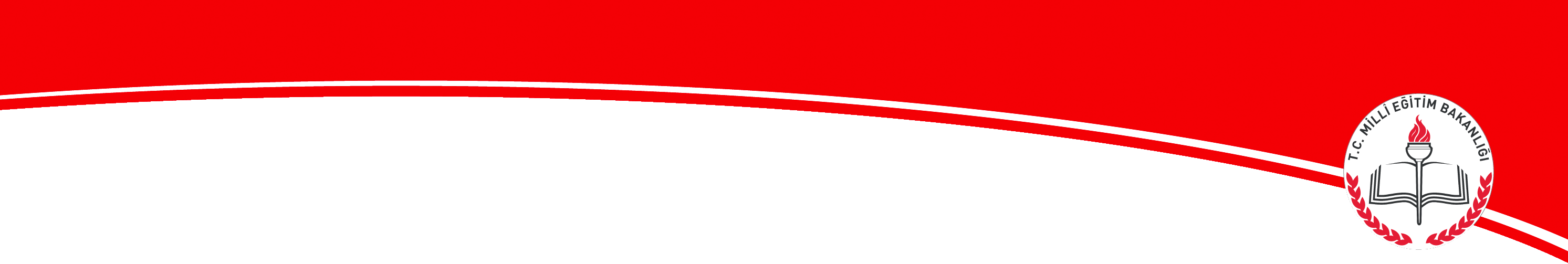 .
13
ÇAVUŞLU ORTAOKULU-
TÜRKÇE
ÖMER  ELİBOL
FERHAT  FALAY
HASAN  SEVİM
AHMET  BEĞENDİ
SELDA   ŞAHİN
SEVGİ  ELBİR
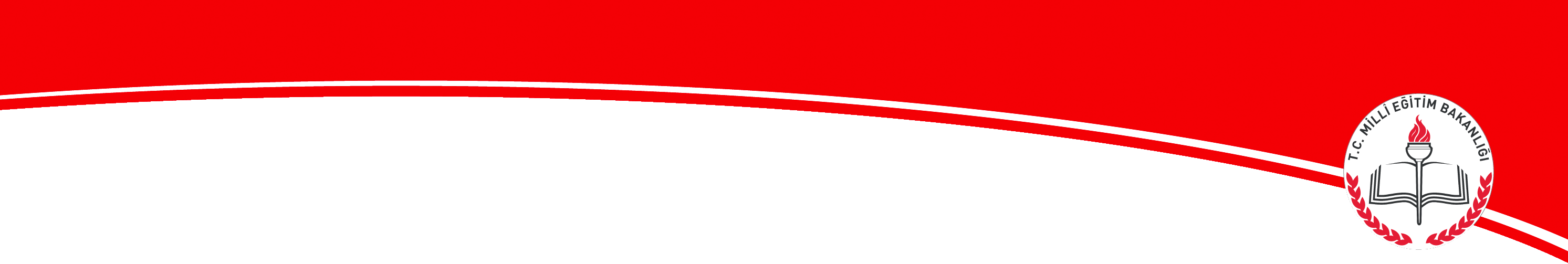 .
14
ÇAVUŞLU ORTAOKULU-
MATEMATİK
1- ALİ  ÖZDEMİR
2-RANA  DİNCER
3-DİLEK BURSA
4-İLKER MERMER
5- OĞUZHAN  YILDIRIM
6-AEYŞE ERDOĞAN
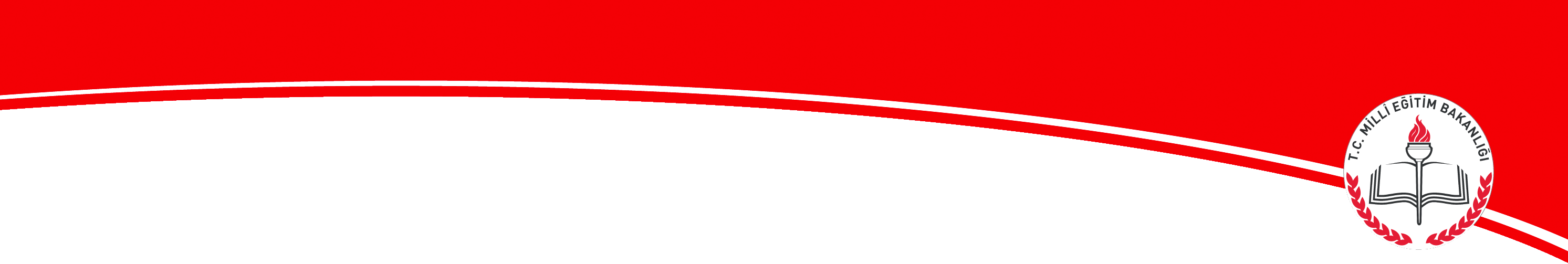 .
15
FEN VE TEK.
1-ARZU  ALTUNDİŞ
YASEMİN AYDAN
3-EVRİM GÖRÜNMEZ
4-LATİFE YALÇIN
5-FATMA MUTLU
6-F.NEVİN ÖZSOY
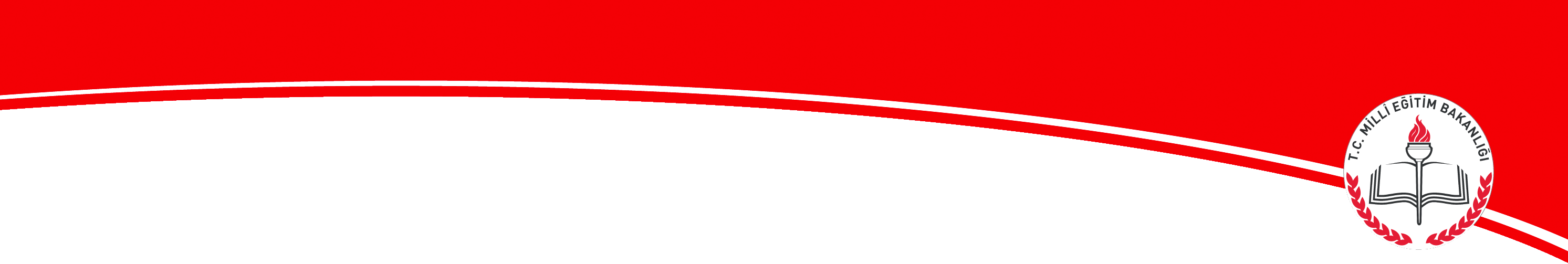 .
16
İNGİLİZCE
1-B. BÜLENT   TANRIKULU
2-MEHMET   ERDOĞAN
3-CANAN     TANRIVERDİ
4-SEVİNÇ  SAĞ
5-ZEHRA  ÖZYAVRU
6-ZÜLAY  ÜNLÜGENÇ
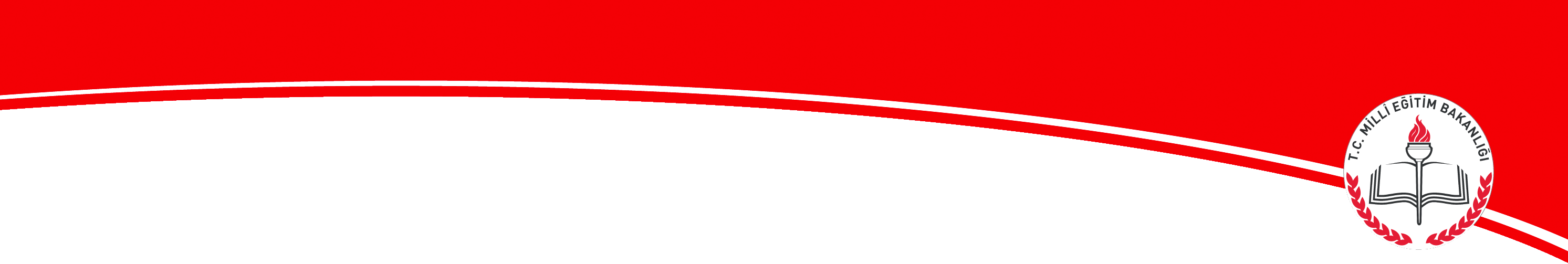 .
17
SOSYAL BİLGİLER
1-SONGÜL  KIZILBOĞA
2-MİNE  ERDOĞAN
3-SULTAN  CANDAN
4-BARIŞ  ÇÜR
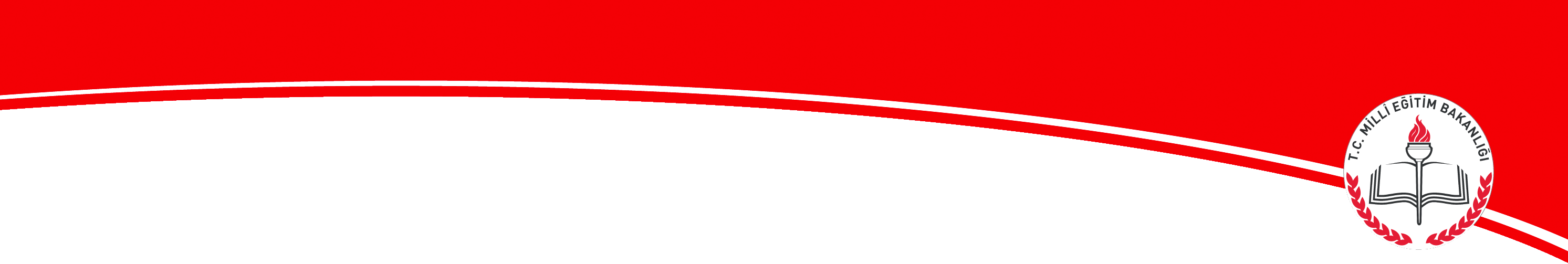 .
18
BEDEN EĞİTİMİ
1-MEHMET ÜNER
2-M TARIK PINARBAŞI
3-SİBEL B. ÇETİN
4-SONAY MERT KARTAL
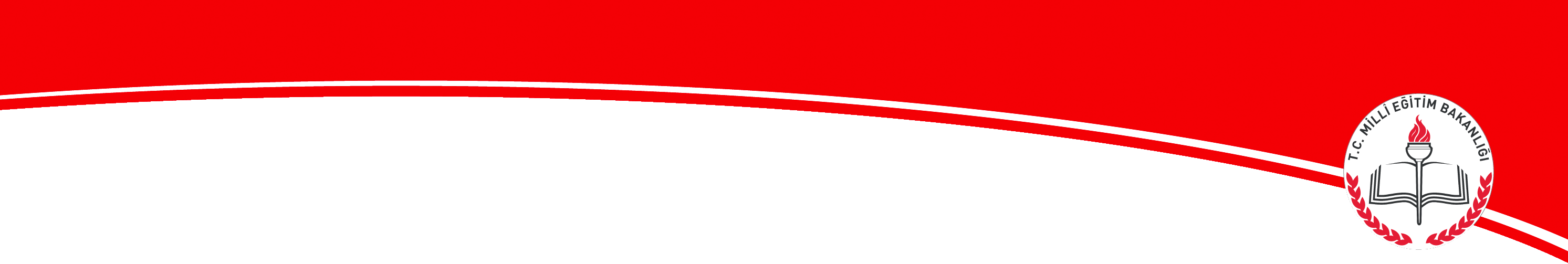 .
19
GÖRSEL
1-BURCU  ÖCAL
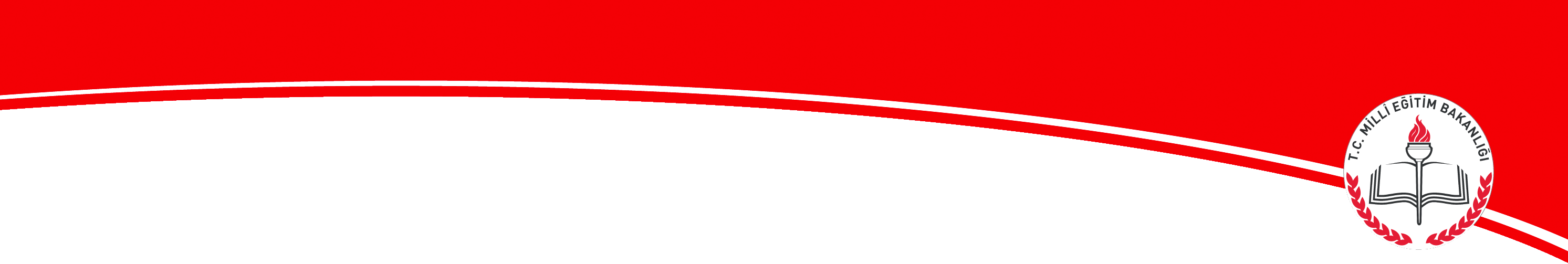 .
20
İŞ TEKNİK
1-H. SUNURİYE YILDIZ
2-MURAT KARAALP
3-SEYFİ AKGÜL
4-YILDIRAY ÇINAR
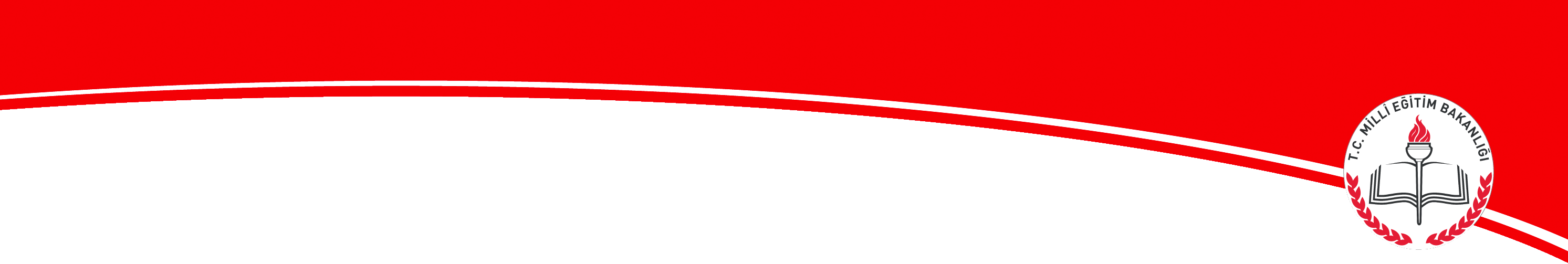 .
21
MÜZİK
SEDA ERDOĞAN
ÇAĞRI ÜNLÜ
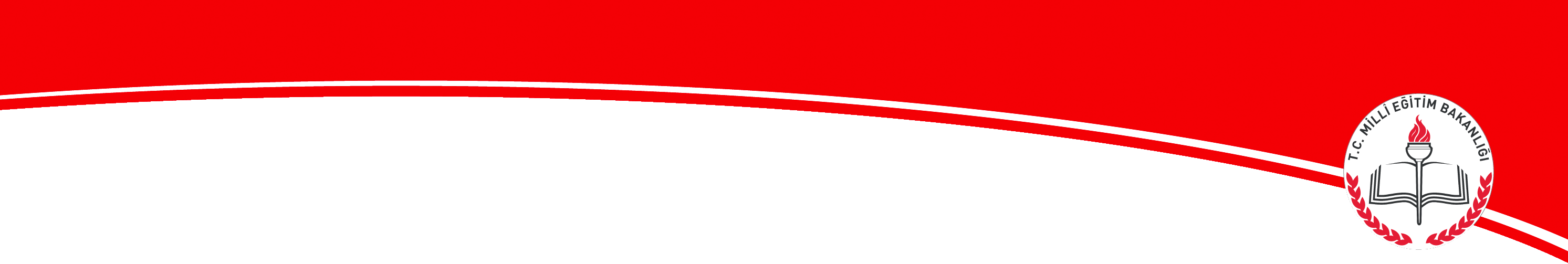 .
22
BİLİŞİM
1-MEHMET DENİZ   ALP
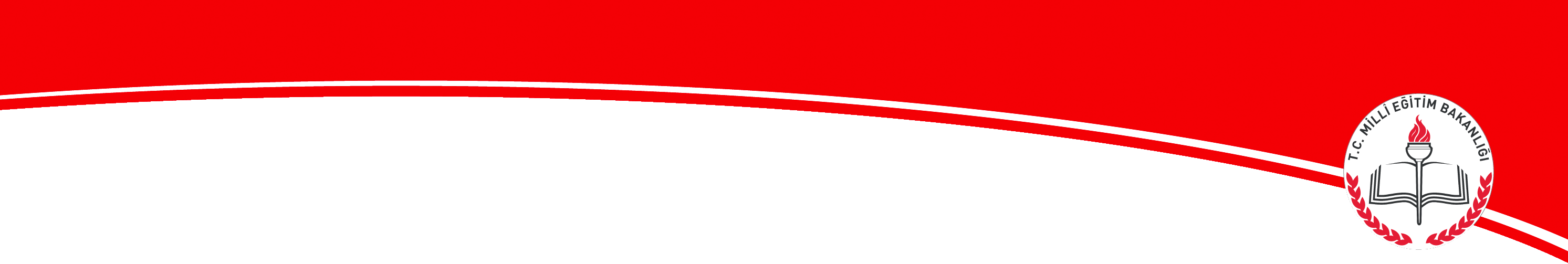 .
23
DİN DERSİ ÖĞRETMENLERİ
1-  ÜMMÜGÜLSÜM ÇOPUR(Ücr.)
2- AYŞEN TÜRK (Ücr.)
24
DİĞER PERSONEL
1-VEDAT ÖZDEMİR
3-MUSTAFA İLHAN
3- Sadiye Dilek  TŞLI
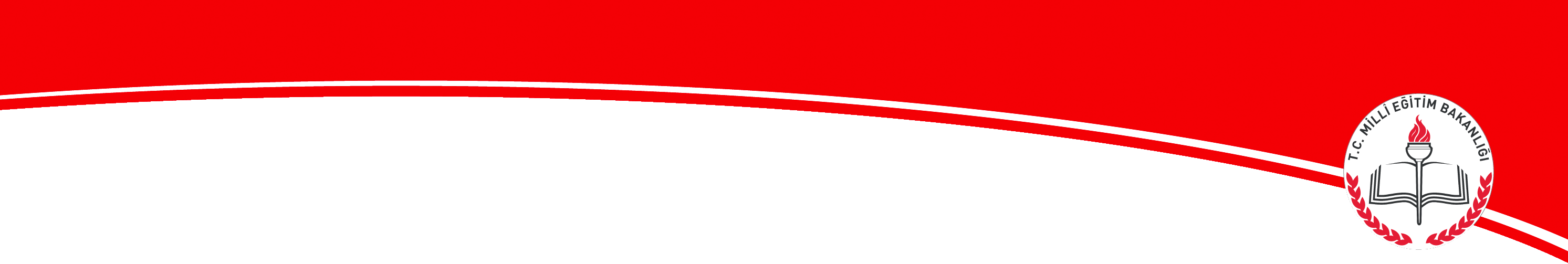 .
25
K1-K2 ERASMUS POROJELERİMİZ
KAYNAŞTIRMA  ÖĞRENCİLERİ      AKRAN   İLİŞKİLERİ
AKRAN  ZORBALIĞINI ÖNLEMEDE  AVRUPA YAKLAŞIMLARI
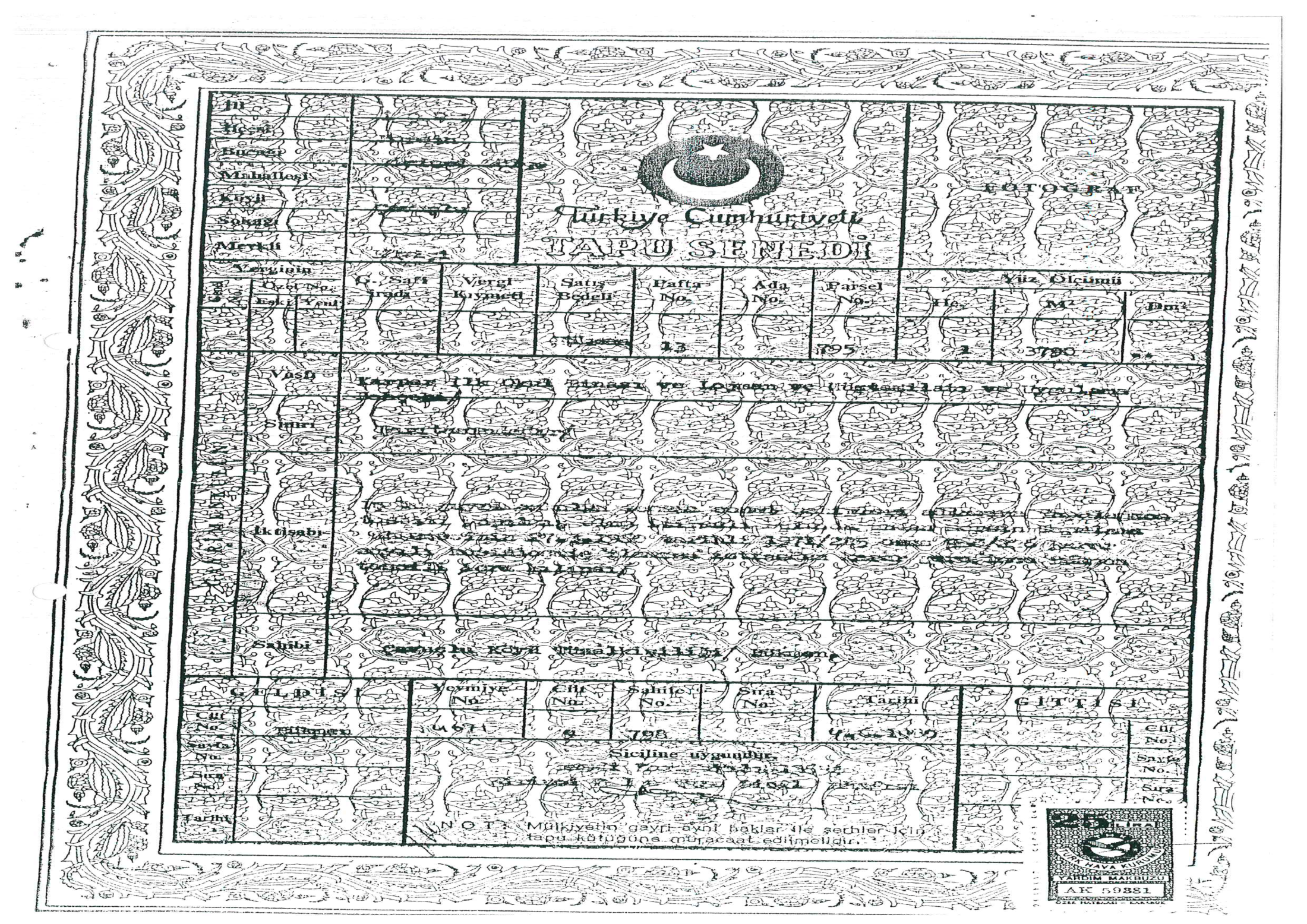 DESTEKLEME VE YETİŞTİRME KURSLARI BİLGİ FORMU
FİİLEN DERSE GİREN: 
ÖĞRENCİ SAYISI                     : 315
KADROLU ÖĞRETMEN       :  46
DERSE GİREB ÖĞRETMEN: 29
MÜDÜR                                 :  1
MÜDÜR YARDIMCISI        :1